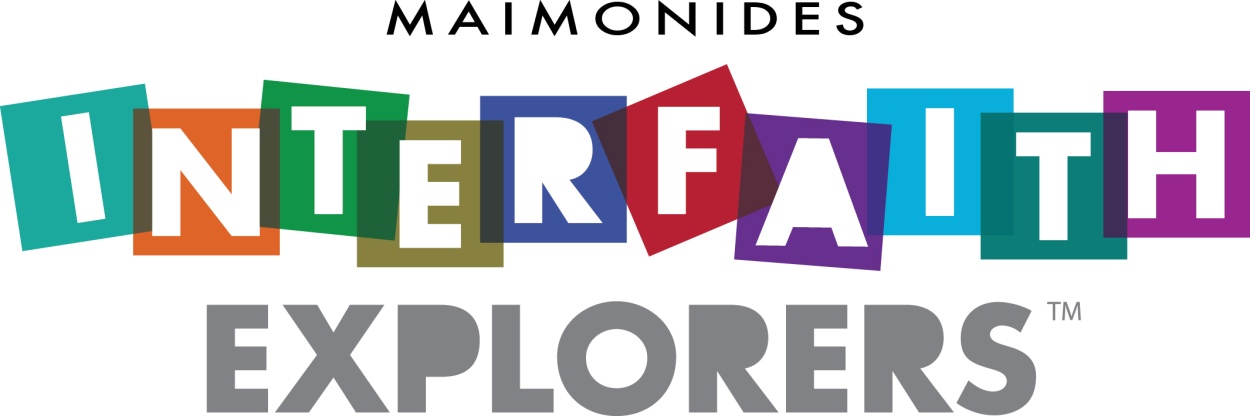 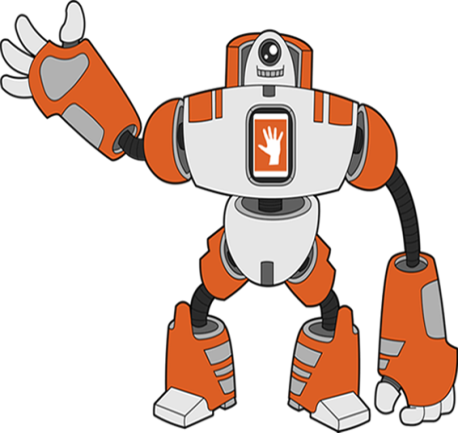 Webinar Series 2015

The role of schools in
challenging extremism  
How to handle conversations with 
pupils and parents

4.00pm  - 4.45pm 

Thursday 26thMarch 2015 
http://www.interfaithexplorers.com/webinars
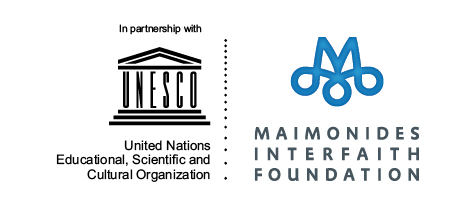 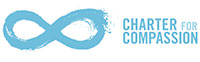 www.interfaithexplorers.com
Supported by UNESCO
Helps pupils understand the world around them & respect cultural and religious diversity
Offers high quality cross-curricula resources to use with pupils at Key Stage 2 and those embarking on their Key Stage 3 transition
Supports core personal and social skills development as well as self-directed, exploratory learning
Promotes universal core values & the development of ethical thinking
Designed to compliment RE and PSHE teaching, alongside citizenship education
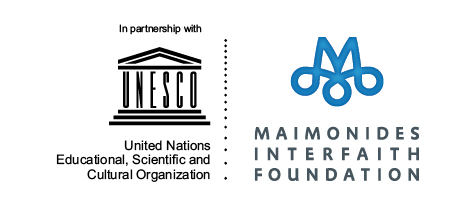 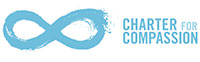 Webinars
Support teachers in their work around interfaith dialogue and RE; as well as PSHE and Citizenship learning in schools

Offers a space for teachers to come together and think about issues arising from classroom practice in these areas
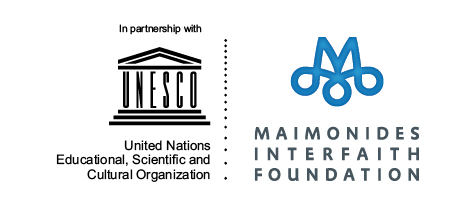 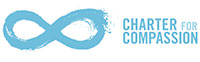 Webinar Presenters
Claire Clinton
An experienced teacher within EYFS, Primary and Secondary education
She has over 20 years of classroom experience, and 16 years of advisory work at a national and local level
For the past 8-years has been the Religious Education Advisor for the London Borough of Newham
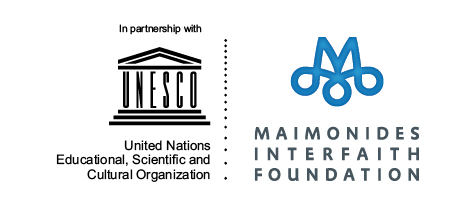 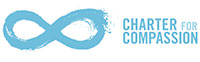 Session objectives
Help practitioners understand what is meant by extremism in the context of the Government’s Prevent strategy and the new public duty on schools; 
Explore Ofsted requirements for schools to promote and support: 
Fundamental British values 
Behaviour and safety of pupils in school
Highlight effective ways to facilitate classroom discussions about extremism and extreme views; 
To consider best practice in challenging risks associated with extremism; 
Explore the risks in challenging extremist behaviour shown by pupils – including how to deal with parents.
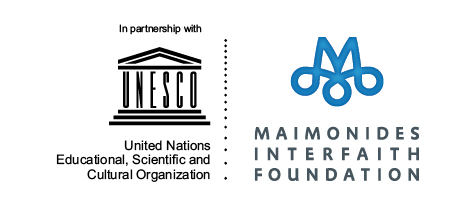 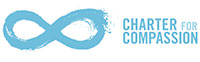 Preventing Extremism (1)
The Government’s 2011 Prevent strategy, emphasises the importance of challenging extremist ideas where they are used to legitimise terrorism and are shared by terrorist groups;

The Counter-Terrorism and Security Act 2015 places a general duty on a range of organisations including schools to prevent people being drawn into terrorism; 

It links to the legal requirement of all publicly funded schools to:
Teach a broad and balanced curriculum which promotes fundamental British values in support of the spiritual, moral, social and cultural development of pupils;  
Promote community cohesion; 
Ensure a duty of care to its pupils, including safeguarding them from the risk of being drawn into terrorism.
[Speaker Notes: It also puts Channel, the multi-agency programme for people vulnerable to being drawn into terrorism on a statutory basis.]
Preventing Extremism (2)
It requires schools to address violent extremism and also non-violent extremism, which can create an atmosphere conducive to terrorism and can popularise views which terrorists exploit;
 
Schools should create safe spaces in which children and young people can understand and discuss sensitive topics, including terrorism and the extremist ideas that are part of the terrorist ideology and learn how to challenge these ideas; 

In fulfilling the new duty, schools will be expected to demonstrate effective procedures in: 
Risk assessment
Working in partnership with Local Safeguarding Children Boards & Channel Boards 
Staff Training 
Safety online
[Speaker Notes: It also puts Channel, the multi-agency programme for people vulnerable to being drawn into terrorism on a statutory basis.]
Defining extremism (1)
The Oxford English dictionary:
‘The holding of extreme political or religious views, especially one who advocates illegal, violent or other extreme action’  

 The Government’s 2011 Prevent Strategy:
‘Vocal or active opposition to fundamental British values, including democracy, the rule of law, individual liberty and mutual respect and tolerance of different faiths and beliefs. We also include in our definition of extremism calls for the death of members of our armed forces, whether in this country or overseas’
Defining extremism (2)
The Government’s 2011 Prevent Strategy:
‘The ideology of Islamist extremism is a distinct ideology which should not be confused with traditional religious practice. It is an ideology which is based on a distorted interpretation of Islam, which betrays Islam’s peaceful principles…Islamist extremists deem Western intervention in Muslim-majority countries as a ‘war on Islam’, creating a narrative of ‘them’ and ‘us’. 

They seek to impose a global Islamic state governed by their interpretation of Shari’ah as state law, rejecting liberal values such as democracy, the rule of law and equality. Their ideology also includes the uncompromising belief that people cannot be Muslim and British, and insists that those who do not agree with them are not true Muslims.’
Protecting children from  extremism
The Government’s 2011 Prevent Strategy:

  ‘We have a responsibility to protect children from extremist views in schools. All schools in England, whether in the state or independent sectors, including those with a faith ethos, must expect that they will be inspected and assessed on their measures to protect their pupils from extremist material.’
Ofsted GuidanceFundamental British values (1)
‘Inspecting maintained schools’ duty to promote fundamental British values’, Ofsted January 2015

Social development of pupils is shown by their:
‘acceptance and engagement with the fundamental British values of democracy, the rule of law, individual liberty and mutual respect and tolerance of those with different faiths and beliefs; the pupils develop and demonstrate skills and attitudes that will allow them to participate fully in and contribute positively to life in modern Britain’.
Ofsted GuidanceFundamental British values (2)
Inspectors should also consider how well leadership and management ensure that the school curriculum: 

‘is broad and balanced, complies with legislation and provides a wide range of subjects, preparing pupils for the opportunities, responsibilities and experiences of later life in modern Britain; inspectors should not expect to see a particular range of subjects but should be alert to any unexplained narrowness in the breadth of curriculum being offered by the school’
Ofsted GuidanceFundamental British values (3)
So Inspectors will examine whether the school curriculum: 
Actively promotes the fundamental British values of democracy, the rule of law, individual liberty and mutual respect and tolerance of those with different faiths and beliefs;  
Promotes tolerance of and respect for people of all faiths (or those of no faith), races, genders, ages, disability and sexual orientations;   
includes a rounded programme of assemblies that help to promote pupils’ spiritual, moral, social and cultural development, providing clear guidance on what is right and what is wrong;
Ofsted GuidanceFundamental British values (4)
Any final judgments by Ofsted Inspectors will also be based on an evaluation of ‘the effectiveness and impact of the provision for pupils’ spiritual, moral, social and cultural development’;  

Schools need to produce pupils who can engage and discuss a range of views n different topics, but also understand British values, and the reason for their importance; 

So primary teachers and schools who have their pupils for 12 years (from reception to Year 1) need to support the development of pupils who can: 
Think for themselves
Weigh up different points of views
Respectfully disagree with others
Ofsted GuidanceBehaviour and safety of pupils
‘The behaviour and safety of pupils at the school’ 
School inspection handbook January 2015 , No. 120101 (pg 54) 

States that ‘evidence collected for this judgement also contributes to inspectors’ evaluation of the school’s promotion of spiritual, moral, social and cultural development’; 

When judging behaviour and safety, inspectors should also consider: 
The extent to which pupils are able to understand, respond to and calculate risk effectively, for example risks associated with child sexual exploitation, domestic violence, female genital mutilation, forced marriage, substance misuse, gang activity, radicalisation and extremism and are aware of the support available to them
The school’s response to any extremist or discriminatory behaviour shown by pupils
Facilitating classroom discussionsabout extremism (1)
Ensure there is a firm foundation for pupils and teachers to discuss sensitive issues:
Pupils are clear about the values promoted by the school; 
Teachers use these to create the right climate for discussions;
Teachers use mentors and managers for guidance on how they would handle topics as they come up;
Use approaches that meet the need for balance and objectivity, including those that avoid bias;
These should match your confidence and experience as a teacher, as well as the maturity and skills of your pupils.
Facilitating classroom discussions about extremism (2)
Set clear ground rules:
Do this as a collective endeavour to create ownership; 
Only one person to talk at a time – no interrupting; 
Show respect for the views of others; 
Challenge the ideas not the people; 
Use appropriate language; 
Allow everyone to express their views to ensure everyone is heard and respected;
Pupils should give reasons why they have a particular view.
Facilitating classroom discussions about extremism (3)
Ensure pupils are clear about:
The rules when asking a question and disagreeing with someone; 
Whether when responding they are talking to the whole class or specific peers; 
Using ‘ownership language’ e.g. ‘in my opinion…’, ‘some Hindu’s…’
How to explore the issue, look for facts and think about where to look for answers
Facilitating classroom discussions about extremism (4)
Teachers should:
Affirm contributions from everyone, even if you don’t agree with it; 
This gives you something to help them learn from;
Allow for a range of answers;
Correct wrong factual information;
Ensure the information you give is balanced.
Facilitating classroom discussions about extremism (5)
Teachers should (continued):
Throw back questions for further clarification with phrases like ‘what do you think?’, ‘can you clarify this for us?’. You want to keep pupils pondering; 
Be honest with pupils, without being ruthless; 
Give time for quiet reflection, or reflective writing to allow pupils time to assimilate information; 
Don’t expect huge changes over night, change takes time; 
Ensure there is enough time to really look at an issue, research tells us stereotypes can be reinforced when discussions are rushed.
Best practice in challenging risks
Remember you are there to safeguard pupils above your own feelings of awkwardness; 
If you are concerned about something a pupil has said or done, discover all the facts you can around the incident;
Never try to deal with the incident on your own, you are part of a larger team, make use of it; 
Find out what other teachers would do in the situation, always be accountable to your managers; 
Seek advice from experts in this area e.g. Local Prevent Board or Channel Board
Risks when challenging extremism
Will potentially upset whoever we challenge at first;
It may lead to others being brought into the discussion - to reinforce a view and try to stop the challenge; 
So it is important that you check your strategy for dealing with situations through your line managers and / or Senior Management Team; 
Your approach needs to be the schools approach
Key principals
Build up community relationships with a range of people of faith: 
Parents at school and local community leaders are a good starting point; 
Having times where festivals from different faiths are celebrated; 
Ensure pupils are being taken out to places of worship, as well as welcoming local faith leaders into school; 
Going out to places of worship will lead to opportunities to challenge wrong ideas about these places.
Understand the big picture:
Within any religion, there are range of views within each religion and between religions; 
We need to ensure we build up our knowledge of these gradually as a school. The same is true for political views.
www.interfaithexplorers.com can…
Support you 
Through it’s interfaith pedagogy that uses the interpretative method
Provide you 
With first hand answers to questions from Christians, Muslims and Jewish people through our video clips
Help you 
Understand the bigger picture within religion
Wrap up
Any questions?
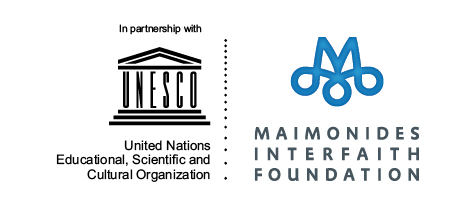 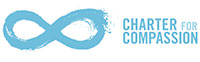 Contact us
For further information about the webinar series and how Interfaith Explorers can support you visit: 

www.interfaithexplorers.com

or contact 

Rokhsana Fiaz OBE 
Chief Executive 
Maimonides Interfaith Foundation 
rokhsana@maimonides-foundation.org
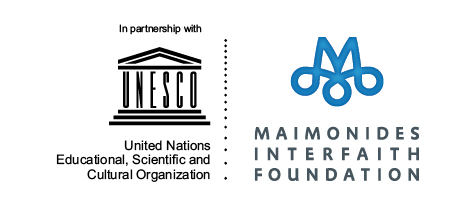 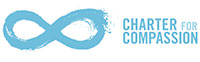